Een Leerplatform in het Martini Ziekenhuis
Door Liesbeth Kunnen en Roelof Croeze
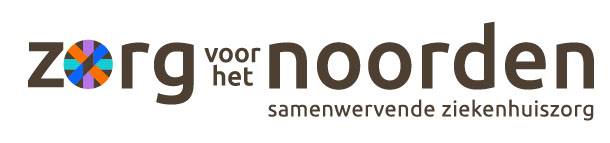 1
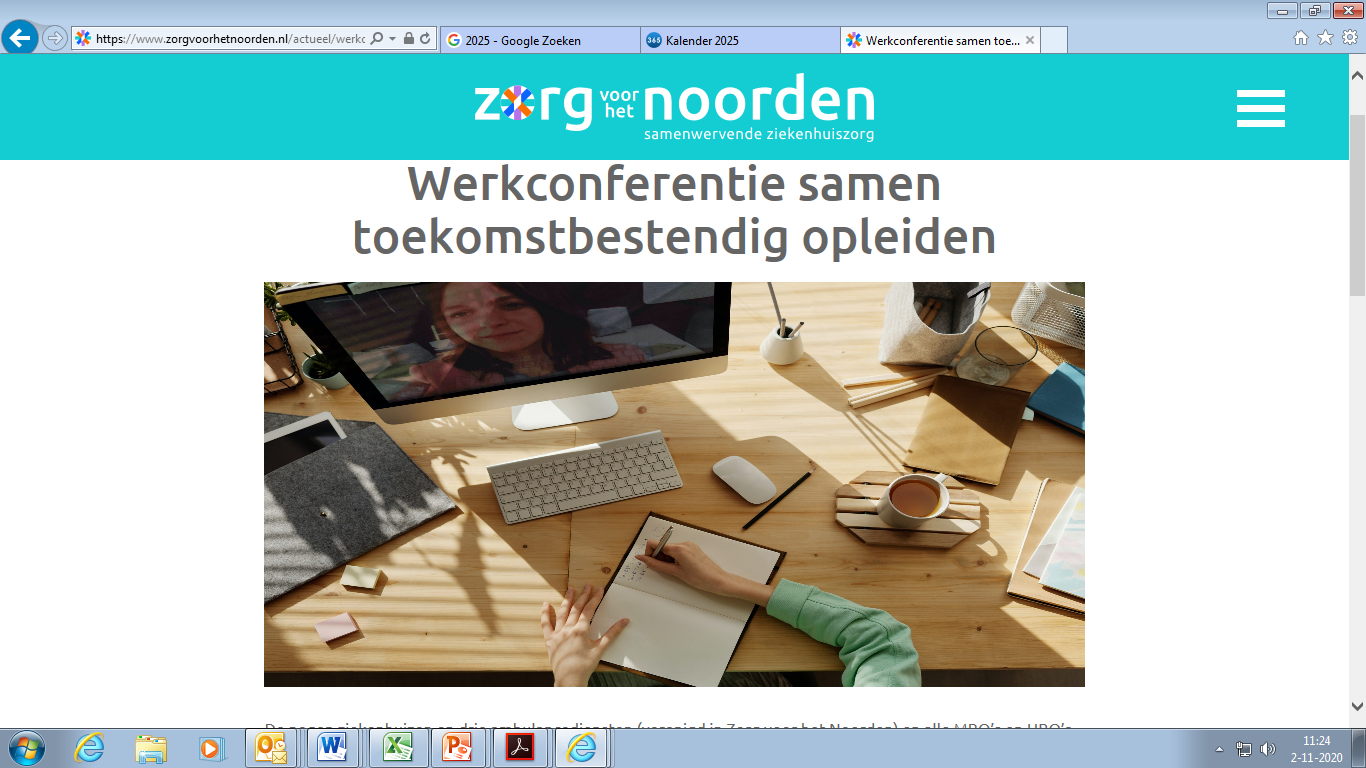 In samenwerking met
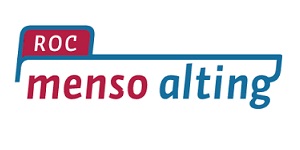 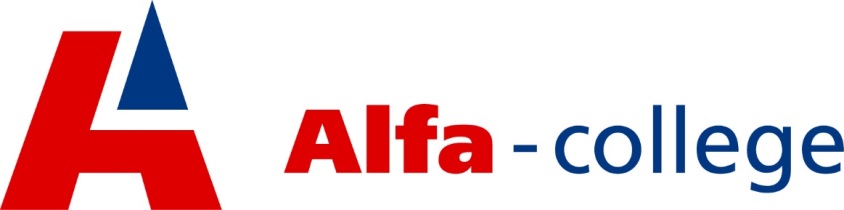 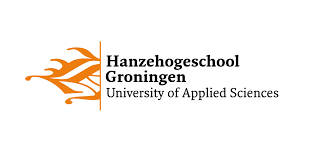 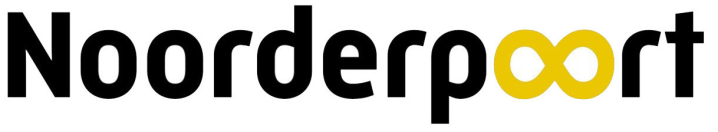 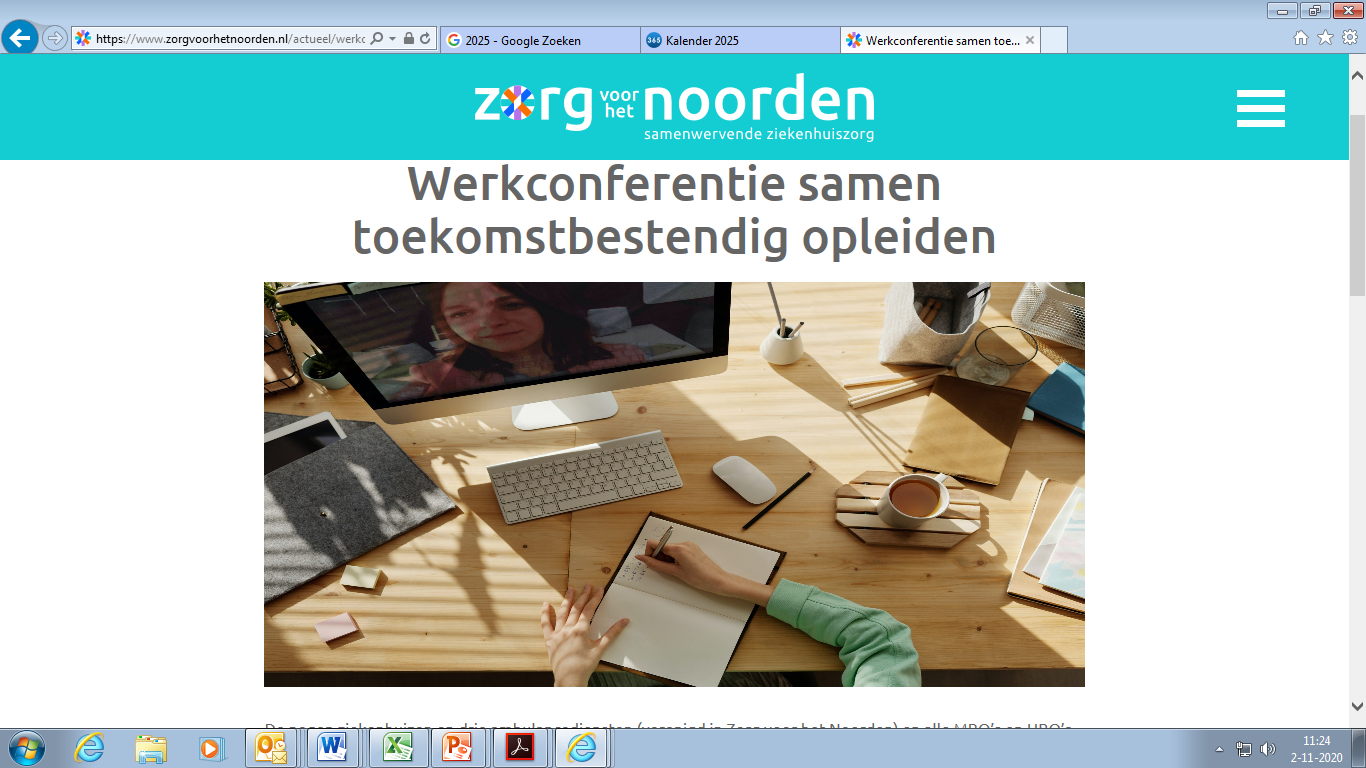 Vergroten van kennis door samen leren, samen werken aan   onderzoek en inzicht in de verschillende ketens voor zowel de student als de afdelingen. 

 Extra stage mogelijkheden voor:	2 de jaars MBO
						HBOV onderzoek studenten
						HBOV Ketenstage

Dit zorgt voor een verhoging van het aantal stageplaatsen van 100%
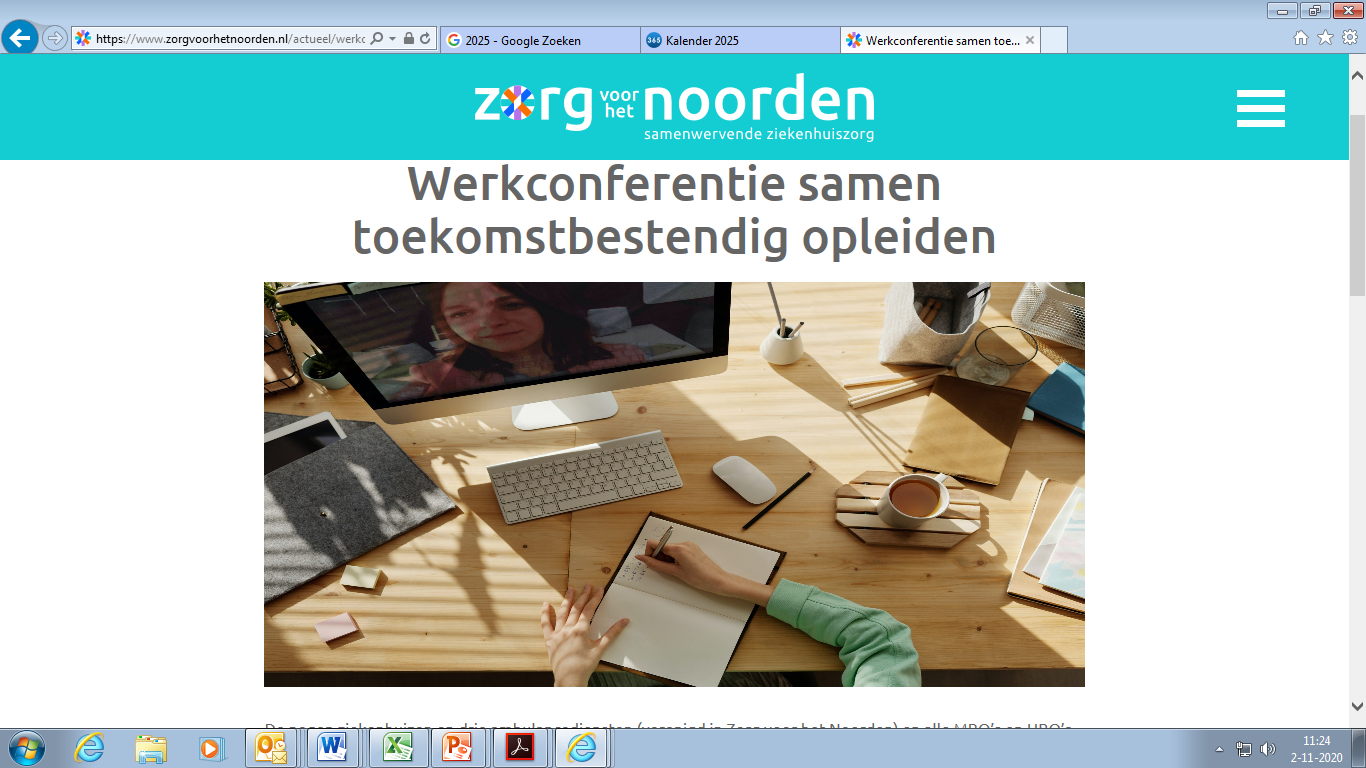 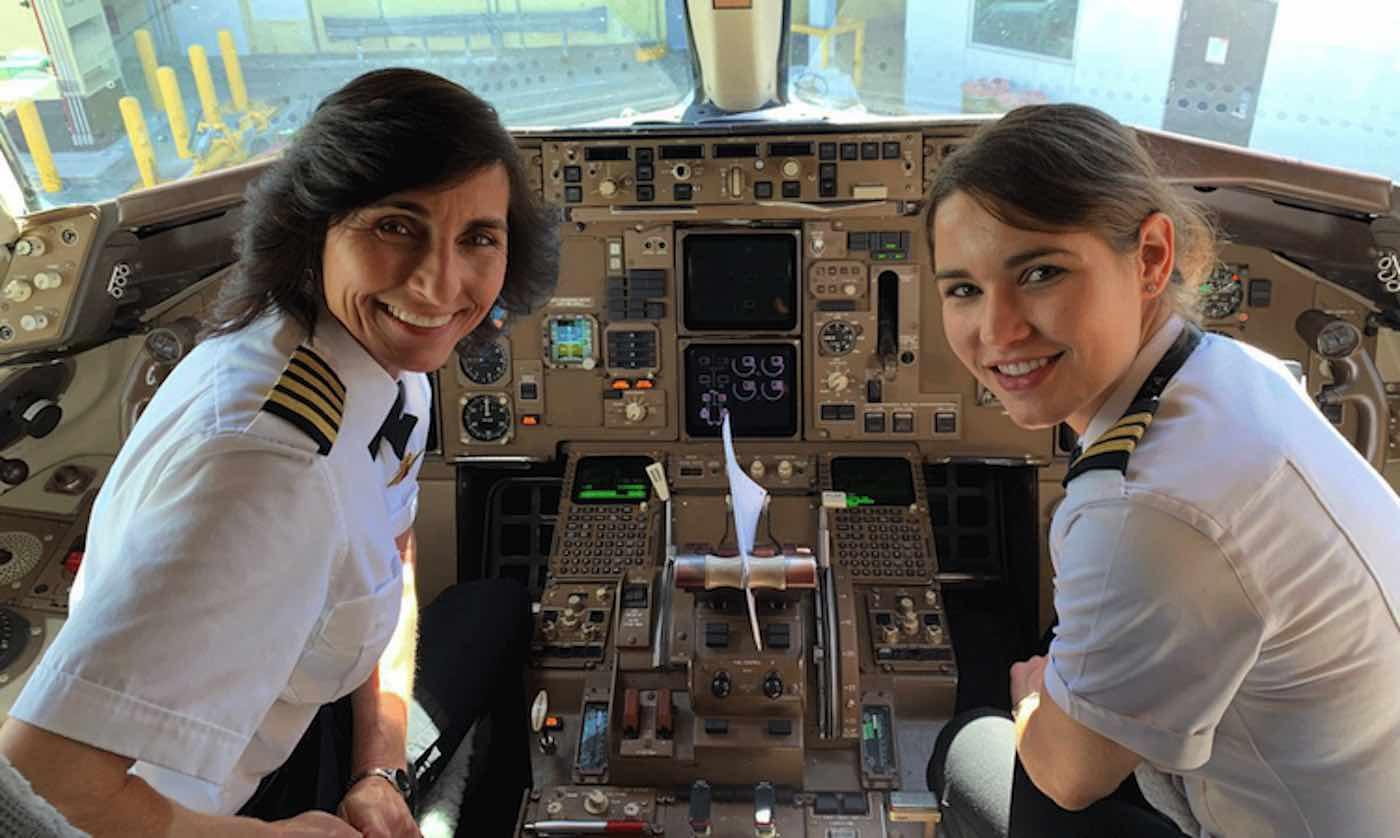 Pilot
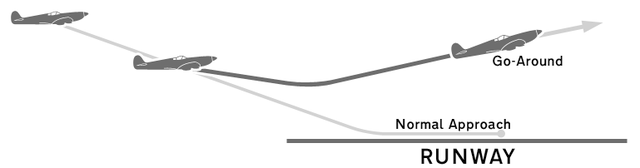 Doorstart
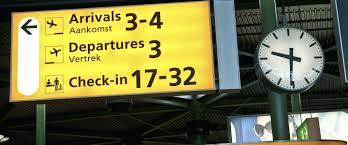 Planning
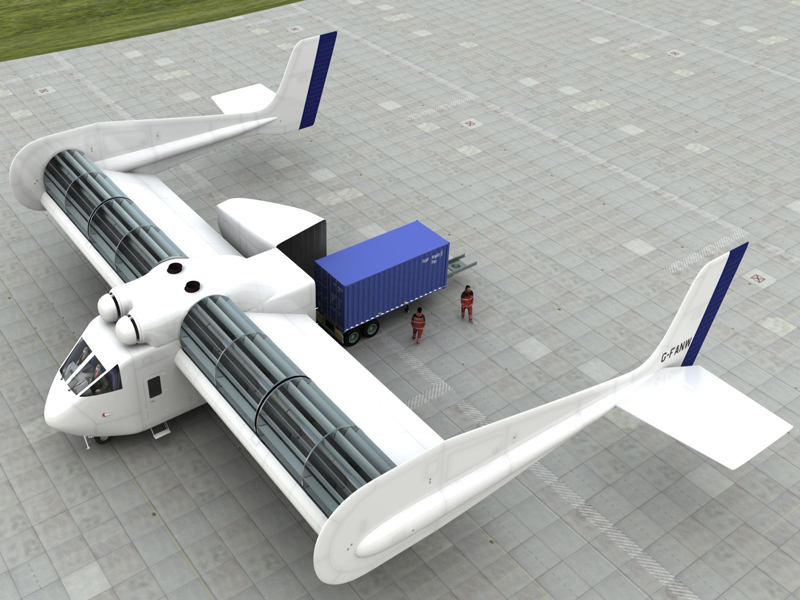 Inspiratie
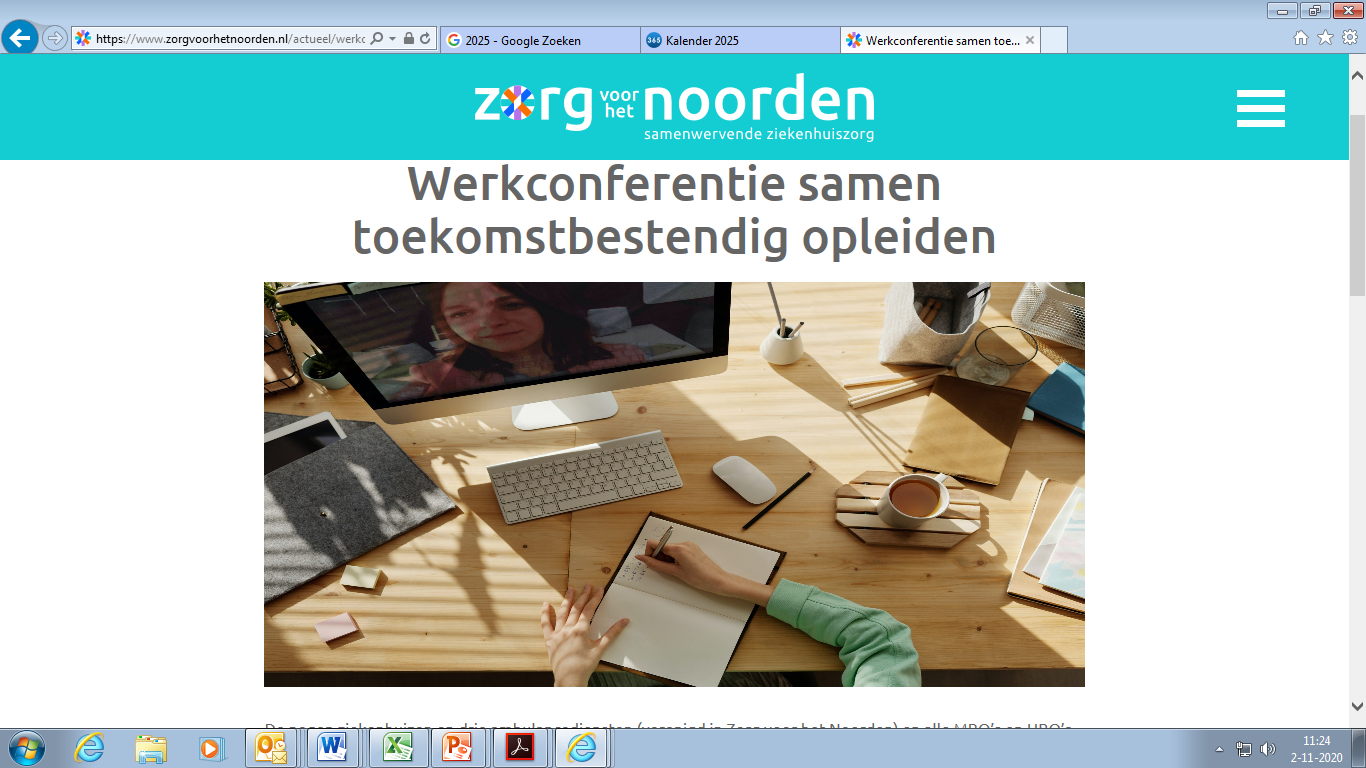 Duidelijke structuur

Korte lijnen met het onderwijs
	Regelmatig overleg met de managers	
	De docent op de werkvloer
	Dedicated praktijkopleider en Unithoofden
Voor onderwijs in de zorg
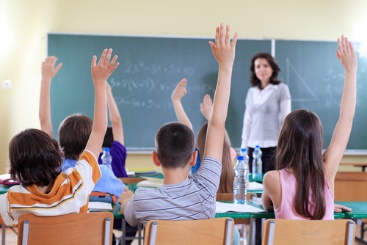